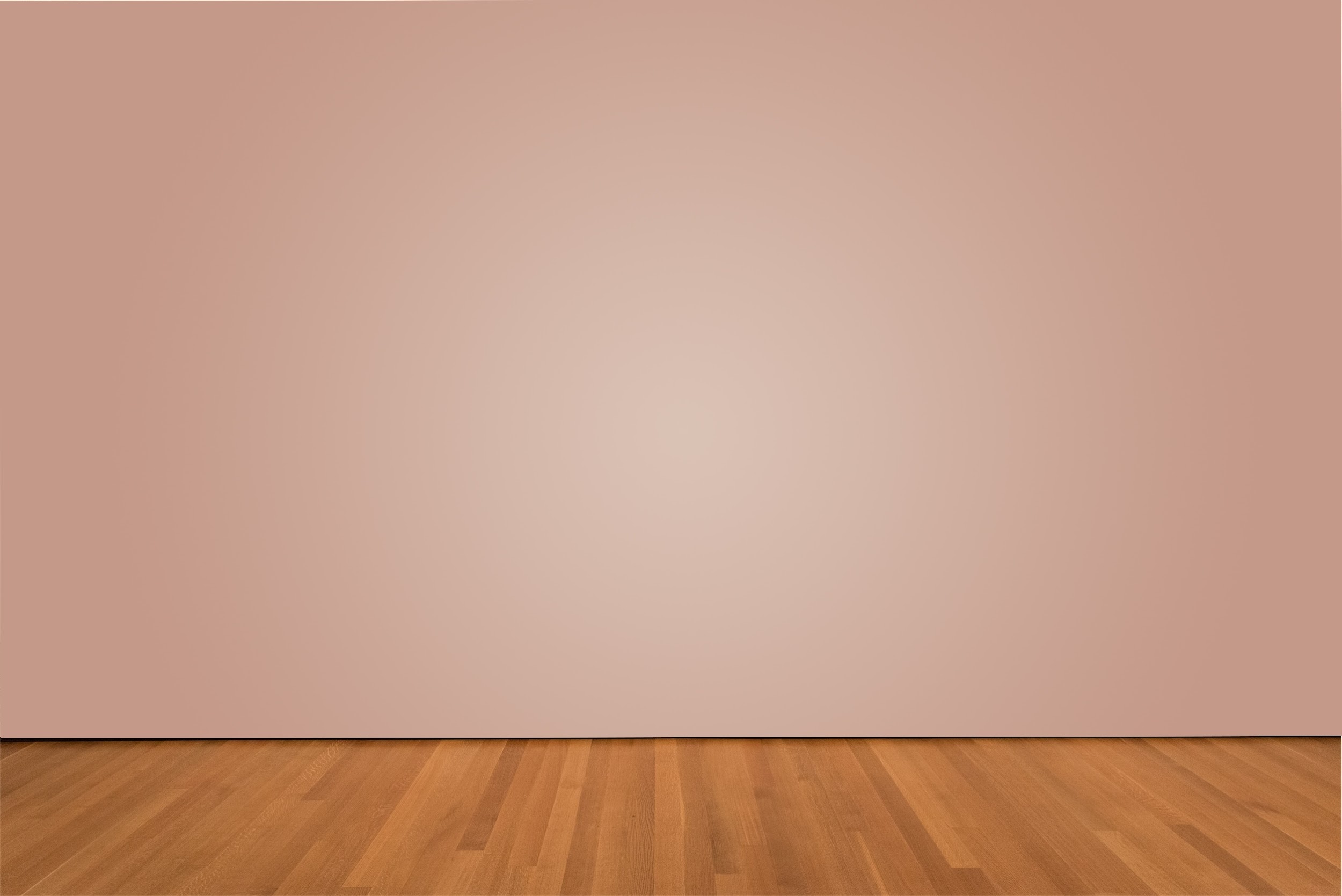 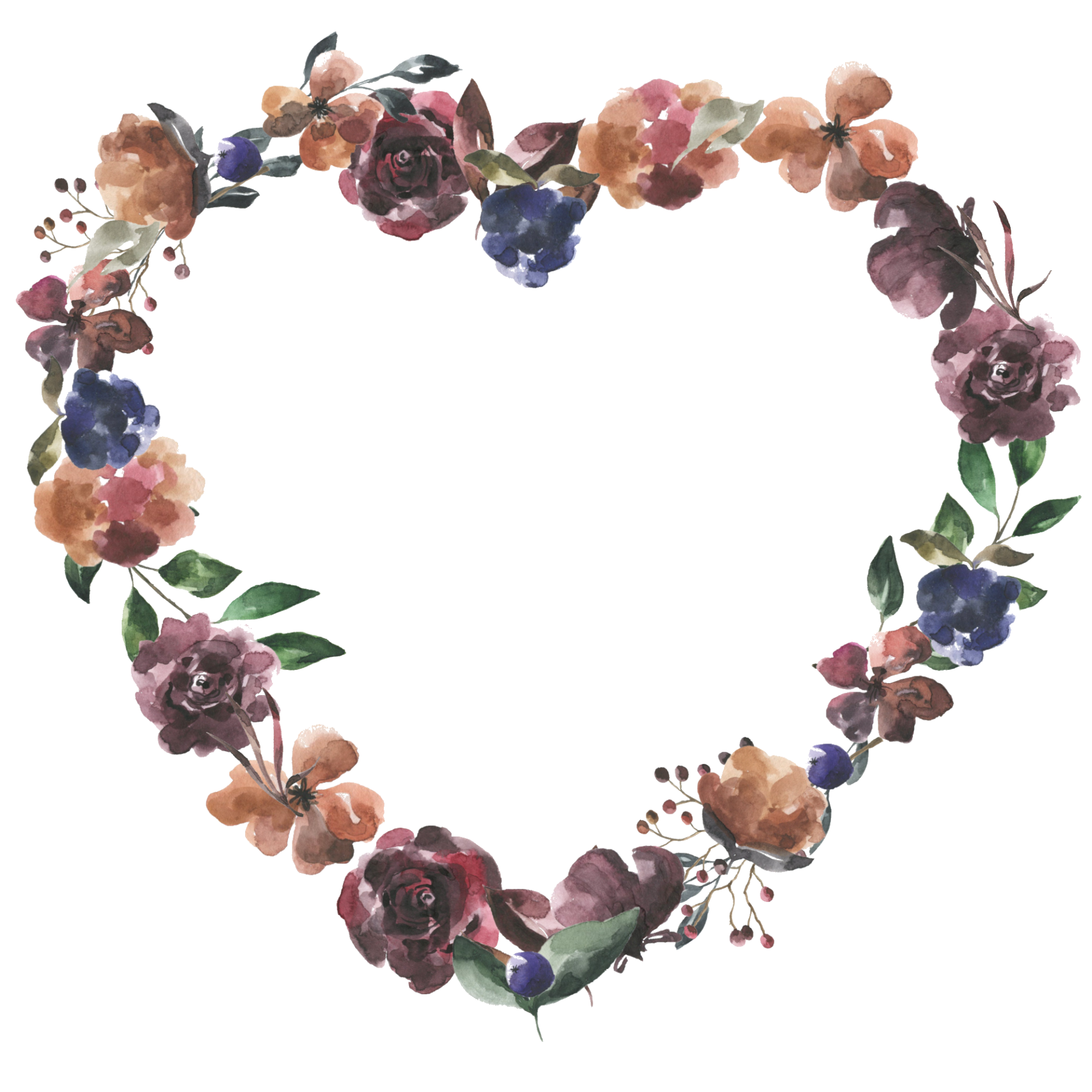 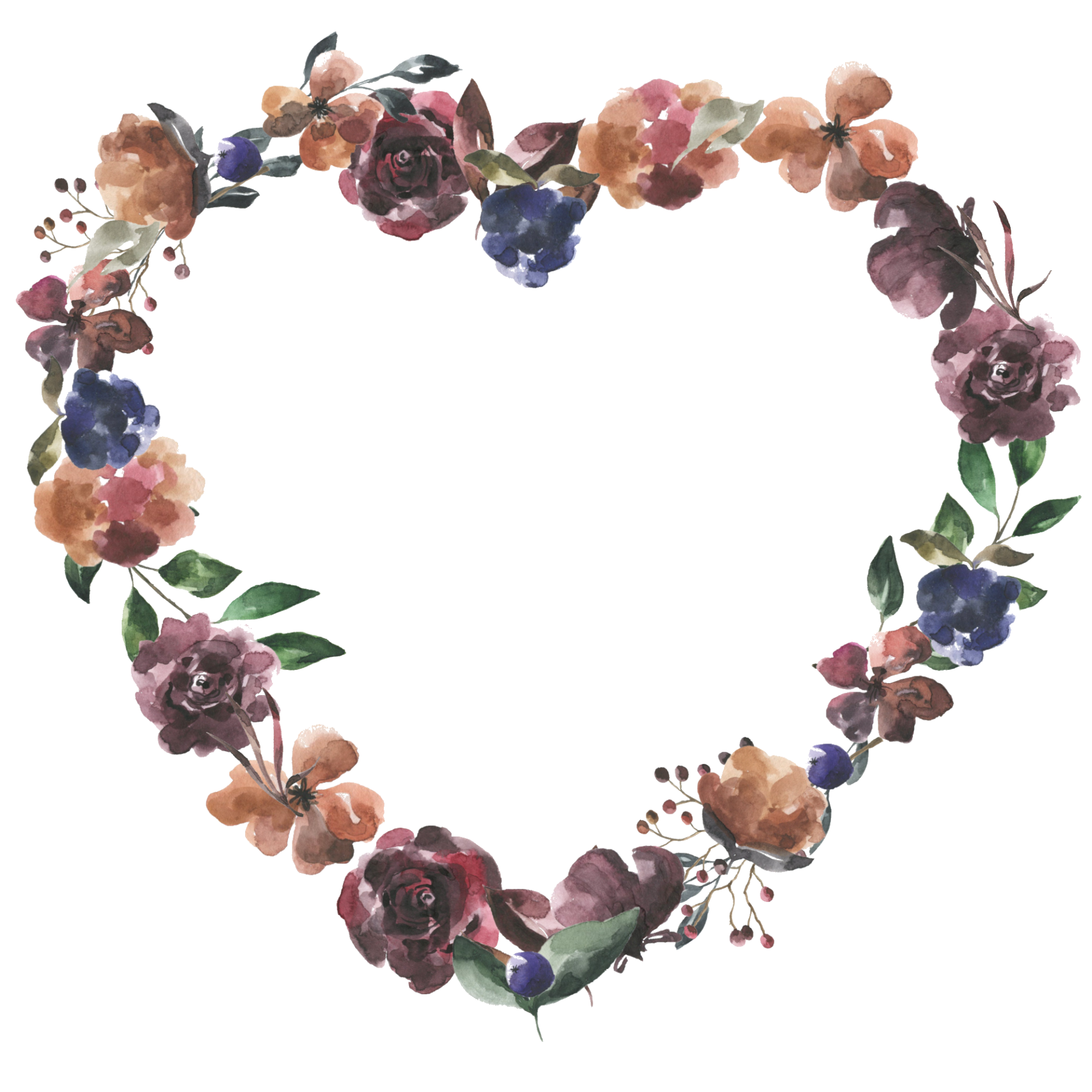 Ms. Librandi’s Virtual Mother’s Day Library
Happy Mother’s Day!  Enjoy reading with your child!
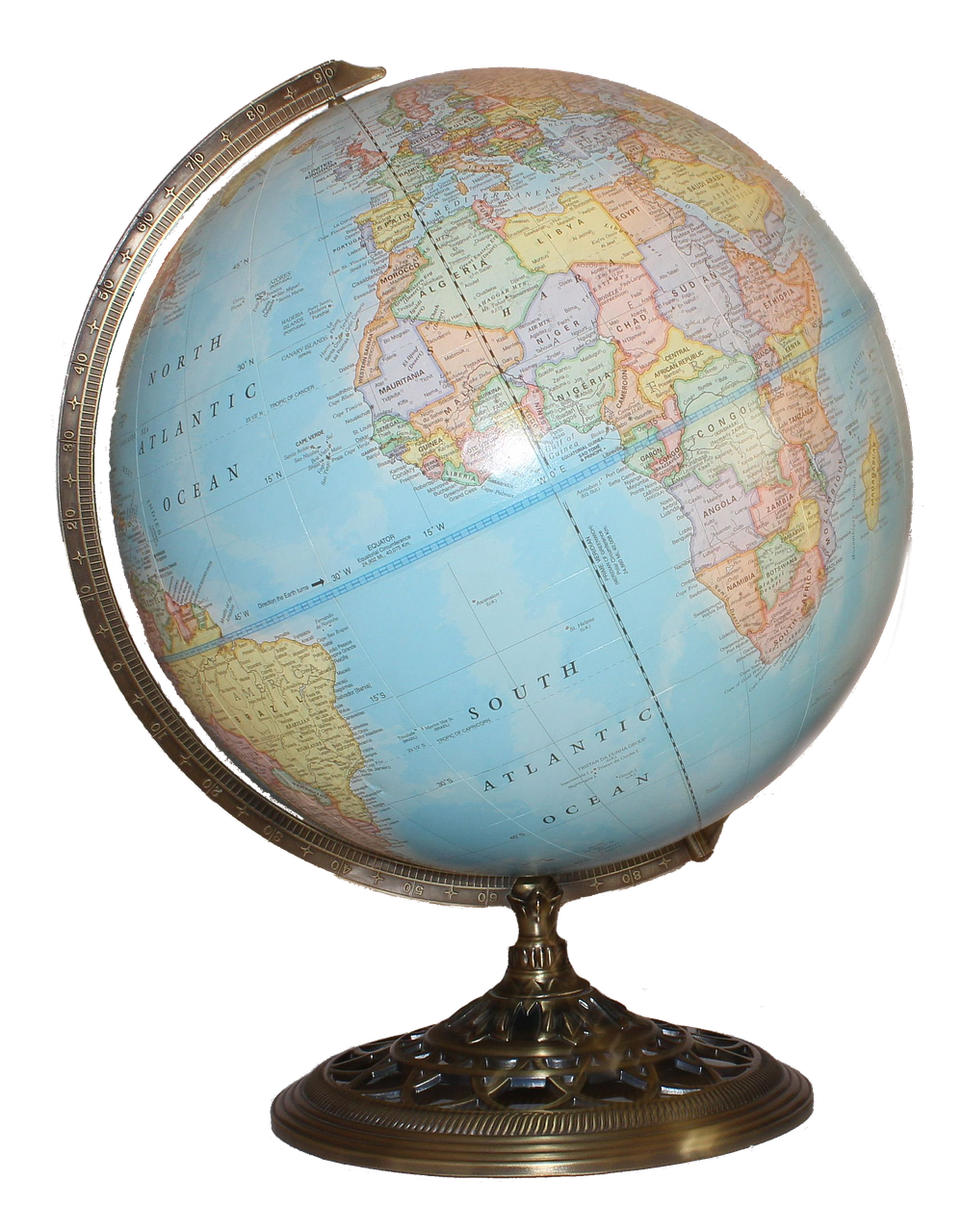 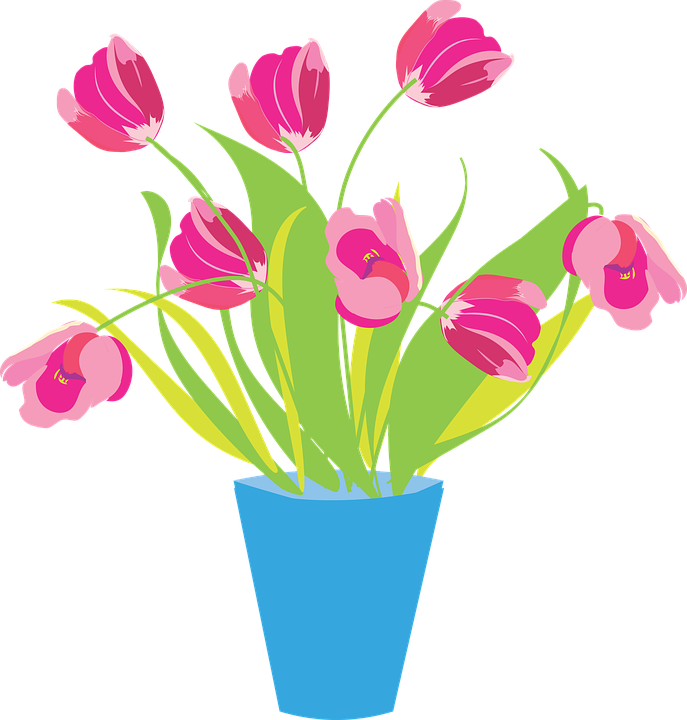 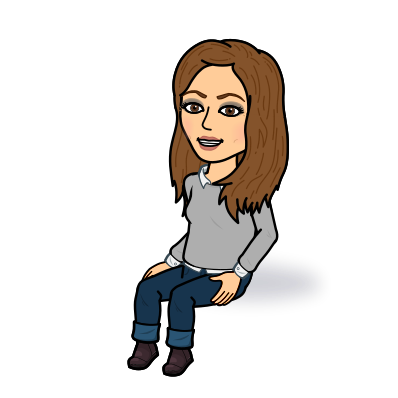 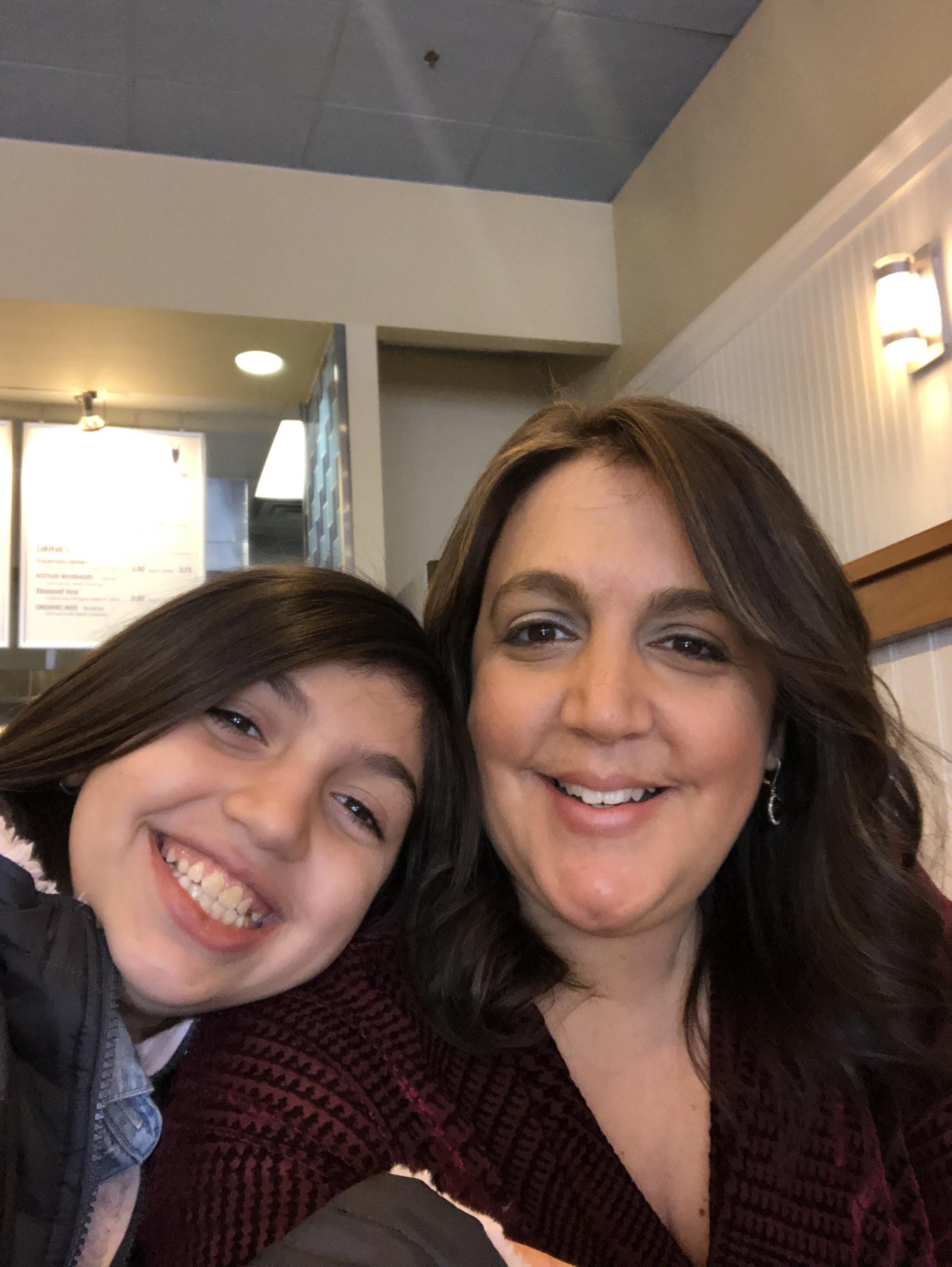 READ and sing with Mom
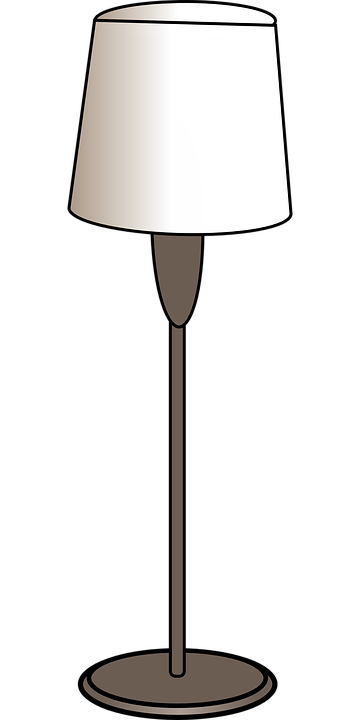 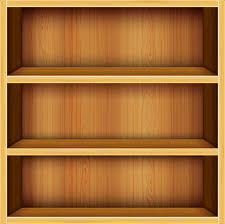 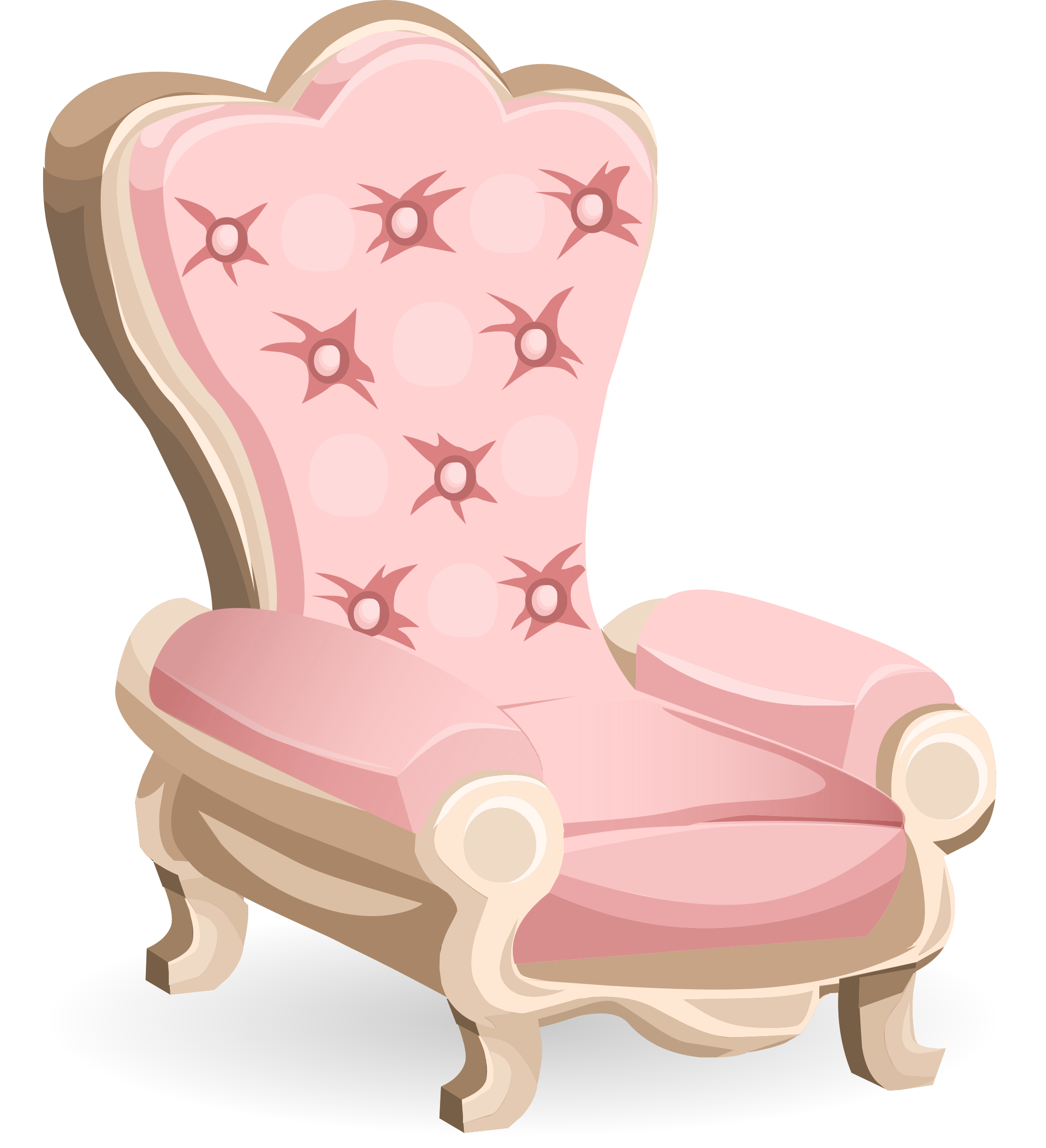 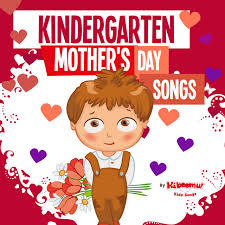 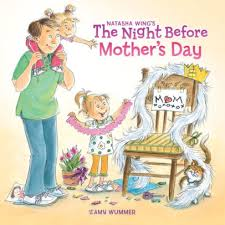 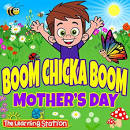 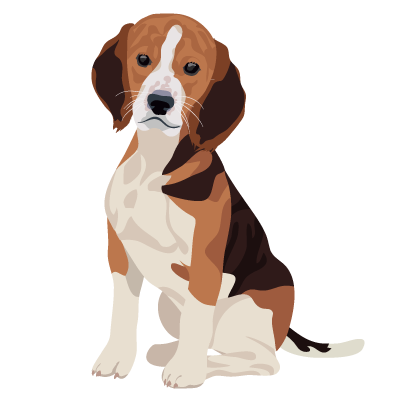 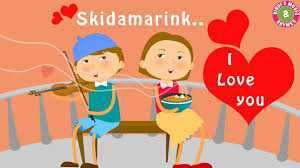 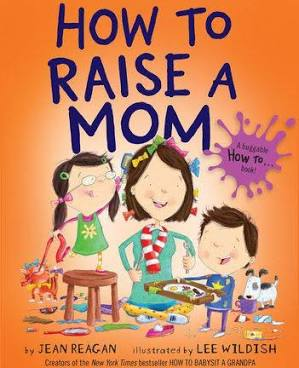 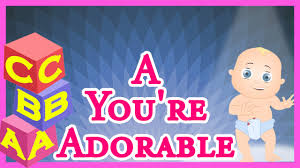